Frivillighed og medborgerskab i Region Syddanmark
SOF Sønderjylland d. 3. maj 2022
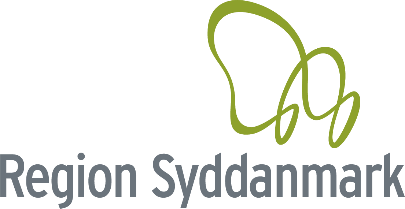 [Speaker Notes: Her skal vi nok præsentere kort os selv og vores arbejdsområder]
Indhold
Politik og organisering (kort)
Frivillighed før-under-efter kontakt med Region Syddanmark – og frivillighed som partnerskaber
Tværfagligt samarbejde omkring frivillighed i Sønderjylland
Frivillighed i Fremskudt Funktion
Frivillig- og selvhjælpscentre
Socialsygeplejersker og udskrivningskoordinatorer
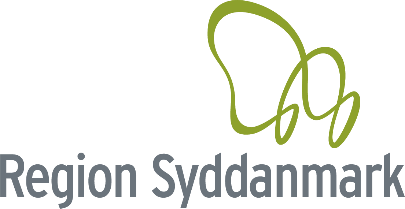 2
[Speaker Notes: Lotte]
Politikkens 5 principper
Det er attraktivt at være frivillig i Region Syddanmark
Frivillige indgår som en naturlig del af hverdagen
Frivillighed har mange former
Frivillige bevæger sig frit på tværs af region og kommuner
Frivillighed bidrager til lighed i sundhed
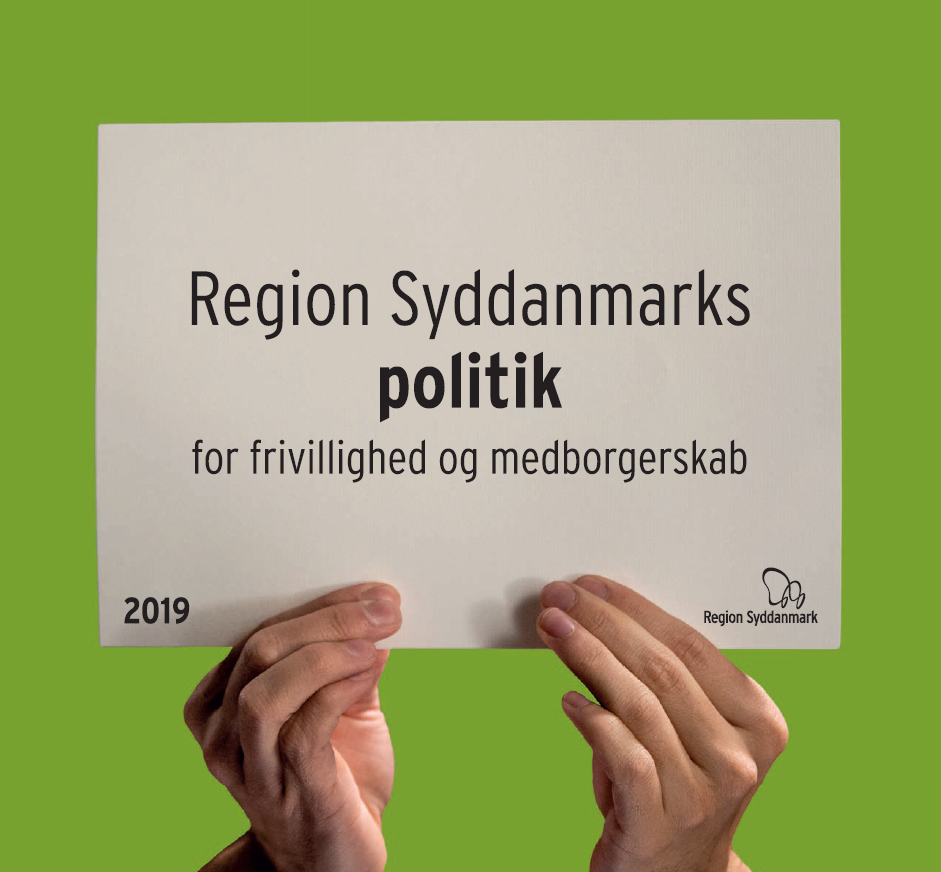 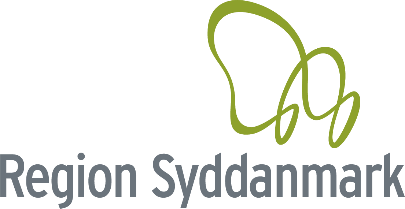 3
[Speaker Notes: Tatiana]
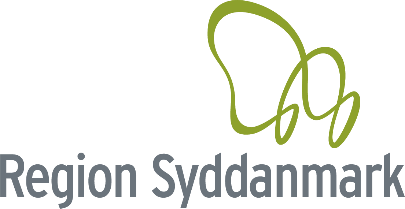 4
[Speaker Notes: Denne slide kan vi dele: Lotte – mental trivsel og psykiske lidelser, Tatiana – resten 
Her tænker jeg er godt at referer til sundhedsaftalen (som de kender), hvor der netop er fokus på forebyggelse og sømløse overgange samt vores primære målgrupper altså psykisk sårbare og syge (din målgruppe) samt ældre og kronisk syge som primært er min målgruppe men selvfølgelig arbejder vi begge også på tværs. Det passer jo godt sammen med din næste slide med frivilligheden før, under og efter behandling]
Frivillighed før, under og efter
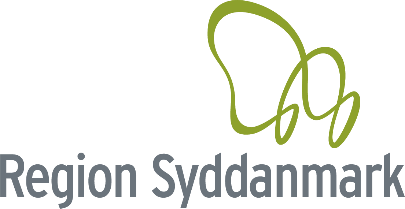 5
[Speaker Notes: Her vil jeg gerne tage slides 2 og 3, hvis det er OK med dig? Så kan du tage 1 og 4]
Styrket samarbejde mellem kommune og region på frivillighedsområdet?
Partnerskabsaftaler 
Frivillig- og selvhjælpscentre
Kommunale frivilligkoordinatorer
Forebyggelseskoordinatorer 
Netværk (inkl. socialsygeplejersker, udskrivningskoordinatorer mv.)
Viden om åbne tilbud i kommuner
Viden om eksisterende brobyggende samarbejder mellem region og frivillige tilbud
Invitere kommune/region ind til relevante arrangementer
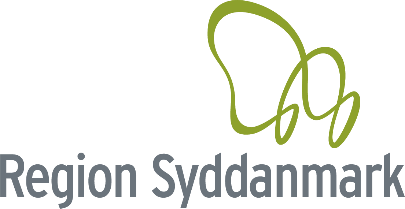 6
[Speaker Notes: Partnerskabsaftaler – Tatiana (palliativ indsats og mødrehjælpen)
Jeg kan tage første 4 dots]
Anbefalinger
Overblik og kendskab 
En indgang til frivilligheden 
Netværk og brobygning 
Videndeling på tværs 
Samskabelse
7
[Speaker Notes: Her kommer der en opsummering af det vi har sagt]